Workshop on 5G and its Impact15th Annual Meeting of the Arab Network for ICT Regulators (ARGENET) Abu Dhabi-UAE, 18 Sept. 2017
IMT-2020/5G:
ITU-T SG13  
Contribution to 5G ITU/TSB
Content
IMT-2020 in SG13: the commitment
WP1: structure, workplan and objectives
Internal process and external relationships
Focusing deliverables: Technical Packages
Conclusions
IMT-2020: the 5G challenge in ITU
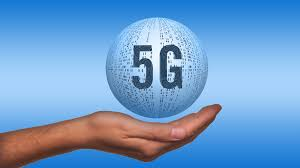 5G, a multidirectional evolution:
New Radio and always improving fixed access
Backhaul and fronthaul technologies to support massive mobile and Ultra-BB on any access
New Core and architecture
Cloud becomes an integrated element of the network to host it functions
All always connected: IoT, V2X…
All the areas of study of ITU are involved
IMT-2020 Network in SG13: 
how ITU starts addressing 5G network challenge:
FG IMT 2020 for pre-standard studies
Creation of WP1 to 
address IMT2020 network requirements and architecture in 2017-20 
Focus on fixed line access and transport aspects 
Prepare the ground for following protocol specifications in other SG
WP1/13 Structure
Who does what on IMT-2020
Q6 Delivery plan for WP1 IMT-2020
Activity and documents in progress
Document (for Recommendation) on QoS monitoring  for IMT-2020 in plan (07/2018)
Q6 work items
Q20/13 Delivery plan for WP1 IMT-2020
Activity and documents in progress
Terms and definitions	07/2017
General Requirements	11/2017
Framework 	11/2017
Architecture 	2018 
Network capability exposure requirements 	2018
   (in Q20 or in Q21)
Requirements are considered the most urgent WI to be completed
Q20/13 WI (delivery in July highlighted)
Q21/13 Delivery plan for WP1 IMT-2020
Activity and documents in progress
TR (supplement 44 to Y.3100-series) on standards and Softwarisation (07/2017)
Recommendation on High level characteristics/requirements on key aspects of softwarisation (11/2017)
Recommendation on IMT-2020 network management and orchestration req (07/2017)
Framework for IMT2020 network management  and orchestration (07/2017)
Further Softwarisation aspects in 2018
Dependencies on the general Requirements (Q20) will need to be taken care of asap while work is progressing
Q21/13 WI (delivery July highlighted)
Q22 Delivery plan for WP1 IMT-2020
Activity and documents in progress
Focus on ICN
One Rec consented in February Y.3071 
One WI from the input document from the FG
Alignment with FMC is important
Requirements for 1st H 2018
Harmonisation with General Requirements (Q20) and other specific requirements will need to be taken care of asap while work is progressing
Q22/13 work items
Q23 Delivery plan for WP1
Activity and documents in progress
Recommendation on requirements for FMC (11/17)
Recommendation on FMC high level architecture (early 2018)
Some work on mobility management
Harmonisation with General Requirements (Q20) and other specific requirements will need to be taken care of asap while work is progressing
Q23/13 work items
One of the most complex aspects in IMT-2020: Slicing
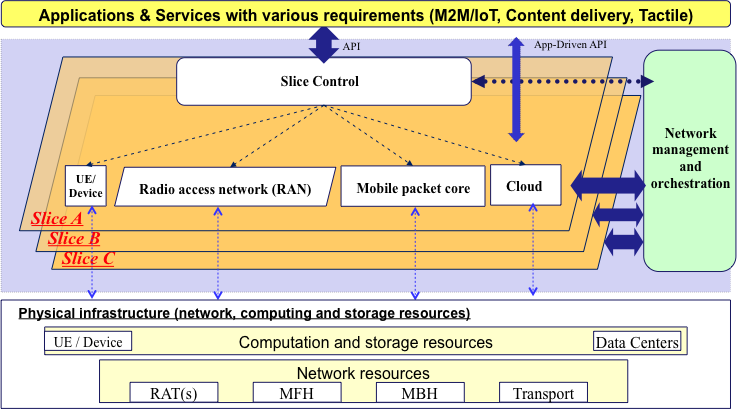 (REAL)Collaboration is fundamental: inside…
Work and deliverable organisation according to Technical Packages to offer the market greater benefits
Joint meetings and 
cross - fertilisation
Technical Packages
They are more than the simple sum of differentr documents
Synchronise recommendations and TRs according to the technological area (slicing, FMC, ICN …)
Prioritise the most important areas
Join forces between different questions and work together as needed
SLICING an FMC are the TP which we are working on so far
Almost 30 incoming liaisons per meeting:      		collaboration is essential!....
Conclusions
IMT-2020 is attractive and challenging
Every SDO and innumerable projects and fora work on it
Need to avoid the overlap risk
5G is an immense field of development
Select and prioritise what can be done effectively
Keep coherence under control: WP1 Technical Packages
Cooperation is essential
Between different Qs in the same WP
With other SGs and external entities
Go beyond the usual very formal LS exchange with, in too many cases, little real cooperation
Try to adapt in terms of timing and work schedule also with other groups
[Speaker Notes: Ardeche Bio
Ardeche wool
Other communities in spain, germany, all over the world
Sell on the web
Use IoT as well

Fun and useful
Money and ethic
Can it help to save us]